Climate Change and Agricultural Crops : Nepal
Chet Raj Upreti, PhDPrincipal Scientist
 Nepal Agricultural Research Council (NARC)
8/29/2013
1
Presentation Layout
Land Use Pattern of Nepal
Climate change and the consequences in Agriculture
Cropping and Animal Husbandry Nepal
Environment relating with Agriculture
Metrological Station set up
Challenges and Opportunities
Way Forwards.
8/29/2013
2
1.Background
Geographical Setting:
	
Latitude: 26o 22' N to 30037' N
	Longitude: 80015' E to 88o 15' E
8/29/2013
3
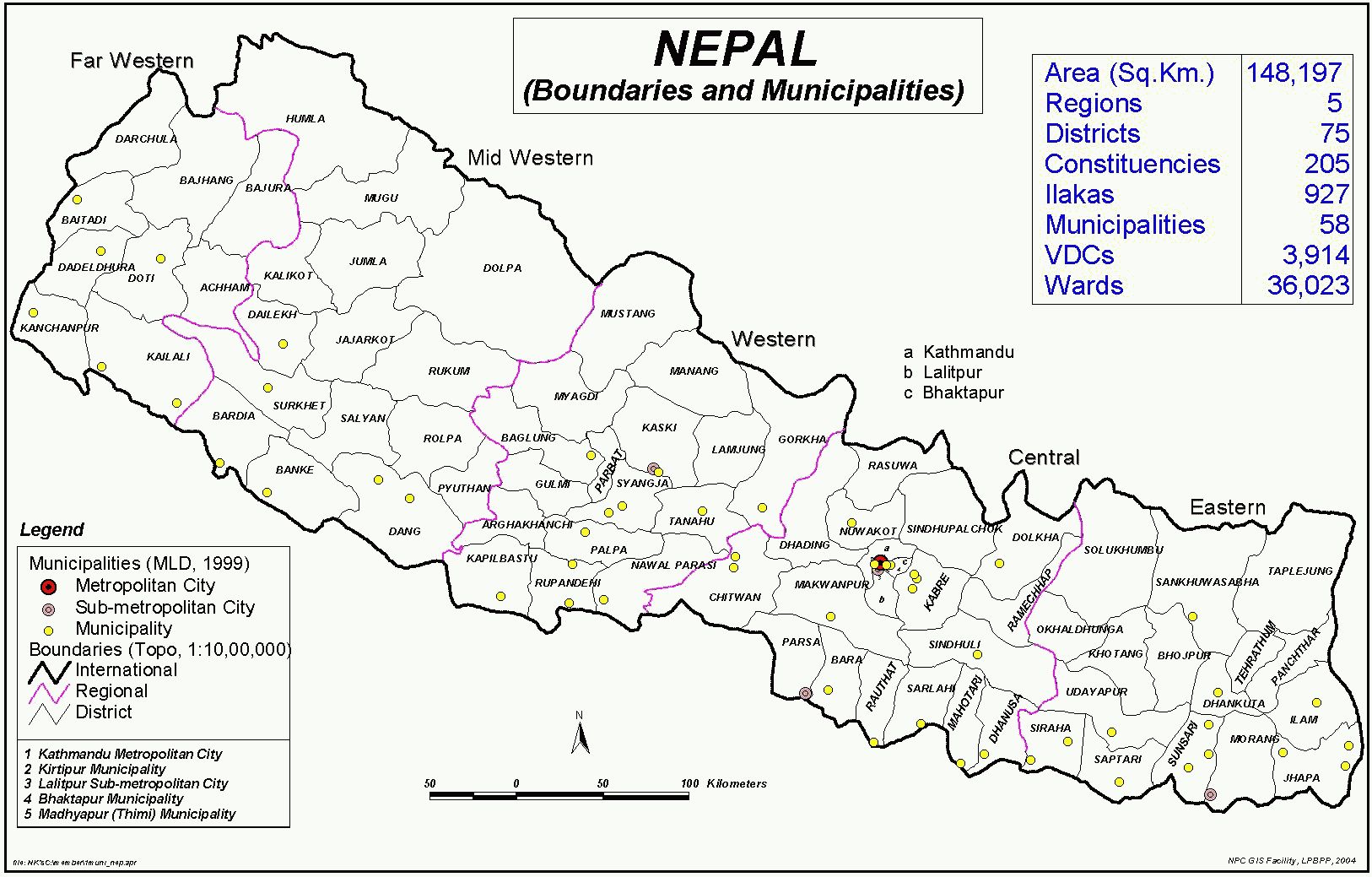 8/29/2013
4
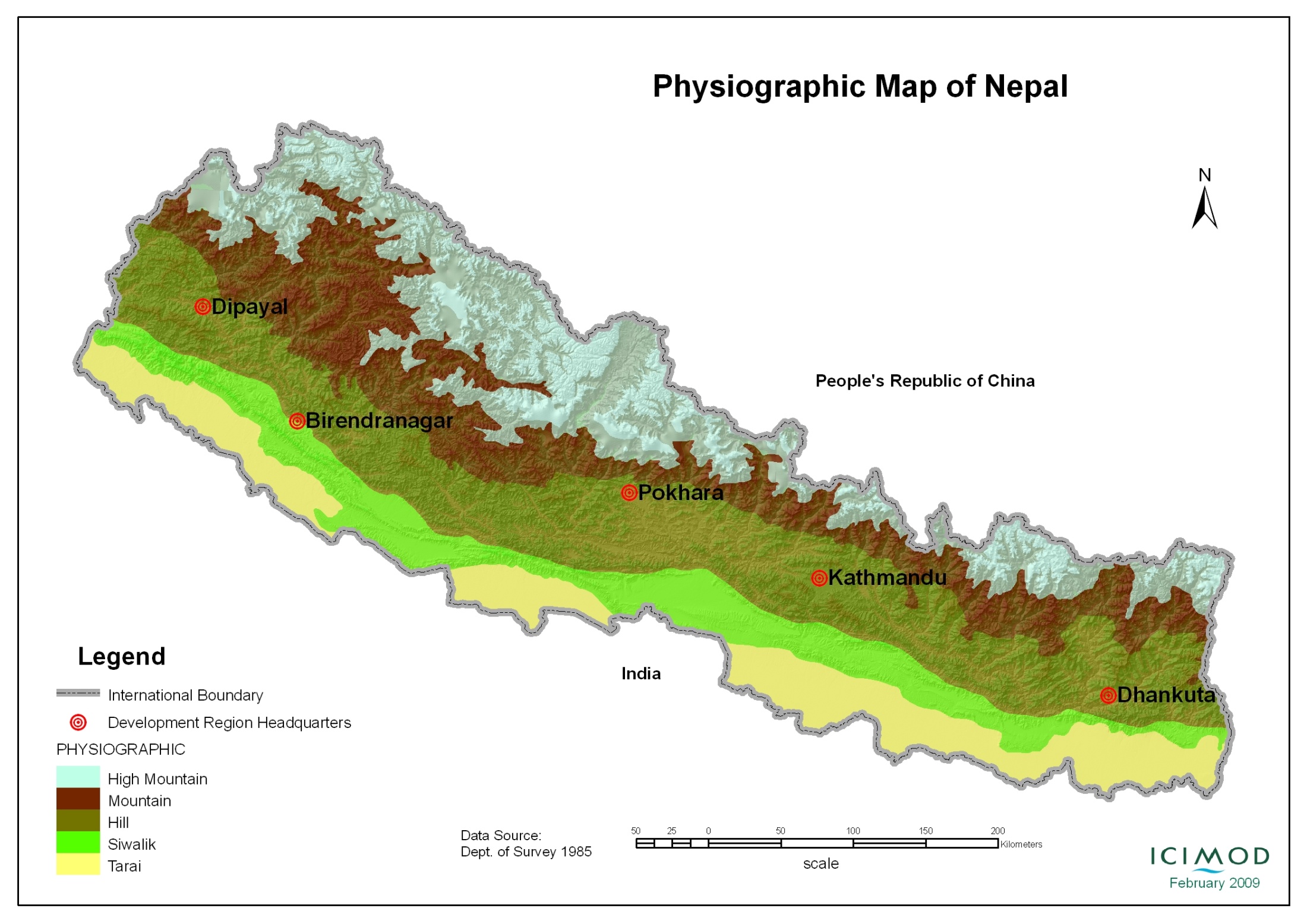 Physiographic Map of Nepal
8/29/2013
5
Physiographic Region
8/29/2013
6
2. Land use pattern
Total Land Area 147484 square kilometer or 147448,396 ha
8/29/2013
7
[Speaker Notes: 2.6 million cultivated land]
Land use pattern … Agro -eco zones and Ag. Farming
8/29/2013
8
Land use pattern…
8/29/2013
9
[Speaker Notes: 0.733 million hact]
3. Climate Change and the Consequences in  Agriculture
Agriculture, health and environment affects  by the changed climatic condition.
  Changed rainfall and temperature  impacts on the agricultural crop production including the livestock and fish farming.
A traditional cropping pattern ( crop can be affect by the changed climatic effect) that affect on the food security
Uncertainty of weather, can affect on the cropping pattern.
Chances of disease occurrences are prominent in the change context.
 Climatic stress on the plants and animal causes drastic reduction in the production.
8/29/2013
10
Impact of climate Modeling on Agriculture
Science of climate modeling can be tools as an input to the crop and livestock husbandry. 

   Down scaling is the pre-basic data base for agricultural safety.
8/29/2013
11
4. Cropping System
Cropping system is dependant on the agro ecological zone f the country
 Crops commodities are diversified 
 Established multi cropping  system, and mixed livestock husbandry  can be destroyed by the climate change
8/29/2013
12
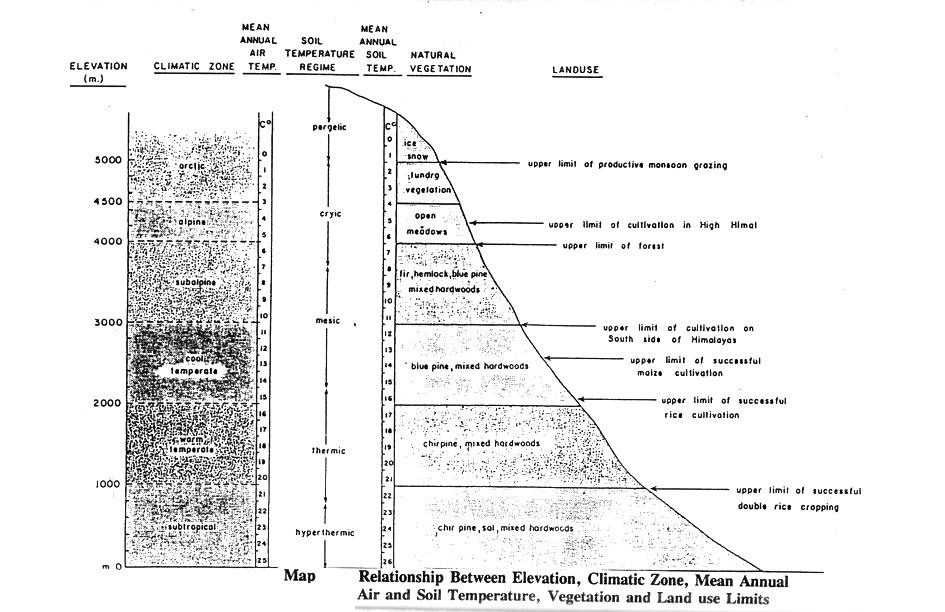 8/29/2013
13
Land Use Pattern
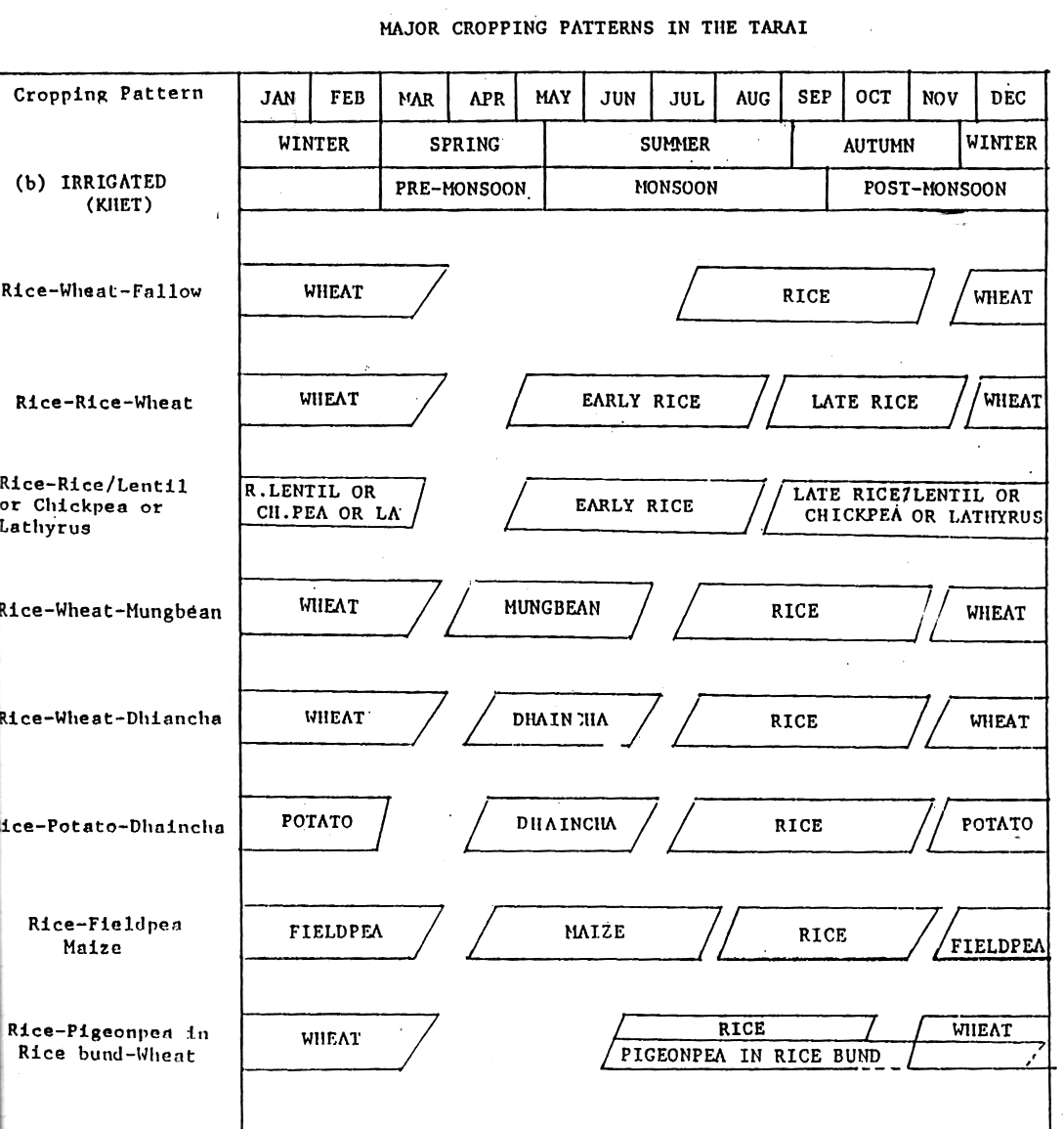 8/29/2013
14
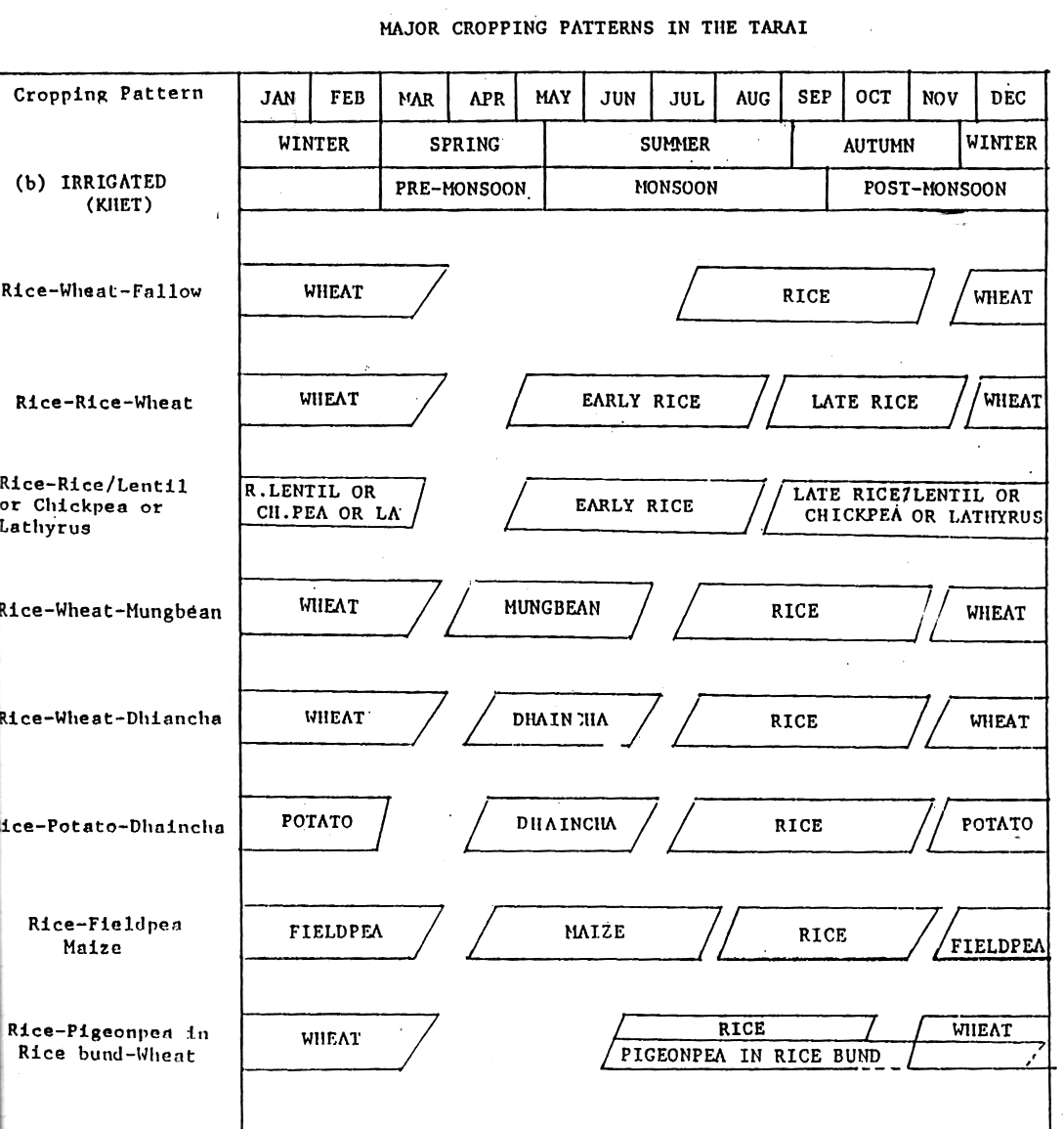 8/29/2013
15
Cropping/and Husbandry pattern
The existing cropping system is very suitable that fits in traditional agrarian system like we can see from above chart.
Any intervention to promote the  food and foods should fittin in the ecosystem,  and one of the input is the Climate Modeling  that has practical implication to the users.
The changes in the climatic affects on the sequential cropping/ farming patterns: destroys the potentials.
8/29/2013
16
Animal Farming and Movement with the climate change
Due to the warmer winter the Yak movement  has shifted upper elevation and cross like Chauri (hybrid)
The zone of disease appearance of both plant and animal has widen enough due to the climatic varialtion.
 Lack of pre information huge number of animal losses in the Himalaya..
8/29/2013
17
5. Environment
Agriculture in Nepal is complex, to the diversity of crops and livestock raising environment.
 Land orientations creates micro-climatic regions;
Mountain, Deep valley, varying slope, and aspects within the short distance from South to North.
8/29/2013
18
Environment …
Climatic zones
8/29/2013
19
Environment…
Seasons of Nepal
8/29/2013
20
6.Metrological Setup in the country for Agricultural Purpose
Under the Ministry of Science, Technology and Environment, Department of Hydrology and Metrology is the official govt. organ to work with Climate and Environment 
 There are  total 283 Metrological station in the country out of which 18 works as Agro -metrological Station.
 All Agro-Metrological Station are based in Agricultural Research Station under NARC and that is a setup that  helps to collect the data related in crops, Horticulture  and animal Research
 Recently NARC has established a separate Division to work on the Climate and environment called  “ Agricultural Environment Division”
 NARC is also working with other agencies such as USAID, DFID in the line of crop and Livestock Research related to climate change and have separate metrological Station to collect the daily weather information such as Feed the Future Innovation Lab Collaborative Research (USAID) where MAIRS is also helping in Capacity Building (Providing opportunity to participate in workshop).
8/29/2013
21
Metrological Setup in the country for Agricultural Purpose ………
DHM Citizen Charter
Weekly, Monthly and quarterly weather report 
24 hours weather forecasting for general public
These informations are useful to relate with the crop and animal farming
8/29/2013
22
Environment…Rainfall (Source: DOHM)
Seasonal Distribution of Rainfall

Pp 5 of Seasonnal Distribution 

Manadhar
8/29/2013
23
Methodology of Climatic Data Analysis
For analysis, data records of two districts were collected and analyzed
The finding are based on the linear trend analysis and coefficient of variation of under taken study areas. 
The time series records have been presented in this presentation. Example:
8/29/2013
24
Agro data recorded in the stations (Avr.25 years)(200 m asl)
8/29/2013
25
Climatic variability of Nepal
8/29/2013
26
Figure 1 Average annual rainfall, maximum and minimum temperature, Pakhribas (1985-2010)
8/29/2013
27
Figure 2: Average annual rainfall, maximum and minimum temperature, Tarahara (1984-2010)
8/29/2013
28
Figure 3: Average rainy seasonal rainfall, maximum and minimum temperature, Pakhribas (1985-2010)
8/29/2013
29
Figure 18: Average rainy seasonal rainfall, maximum and minimum temperature, Tarahara     (1984-2010)
8/29/2013
30
Figure. 5 Monthly agro-meteorological data of Khumaltar 2068/69 (2011/12)
8/29/2013
31
Climatic variations
Agriculture, health and environment affects  by the changed climatic condition.
 Agriculture in the country is highly dependable on rainfall and is very sensitive to even a short term weather change.
8/29/2013
32
7. Initiation to relate with Climate Modeling to agriculture
Work has been started in India relating the soil moisture temperature  incorporating with the model: a very good initiation.
This type of work needs to be promoted.
 Diagnostic tools as a model needs to be further elaborated and extended 
A relationship of soil moisture and temperature
Understanding the climate related information and the trends existed could help to take right initiation and measures to mitigate their adverse effect of climate change in the country.
8/29/2013
33
8.Challenges and Opportunities
To feed the future, hybrid genotypes technology are emerging and are able to boost up the production. But these are very sensitive to and responsive with change climate: Demanding the early information to adjust the cropping pattern to save the crop. Early information or prediction of the weather would be in the line to take early decision to adjust accordingly. 
Opportunities to use the modeling output in different discipline such as in agriculture, health and environment.
8/29/2013
34
9. Way Forward
Modeling data are the input to the agriculture, it is in the line to progress. The data base should be scaled up to the farming community as they are the end user. We need to built a net work making the multi disciplinary expert working in animal agriculture . Focusing to the end user. 

 Now this is the time  for more collaborations and capacity building (including the young agricultural Scientist) in the line to develop technique and use.

 Action oriented research needs to be incorporated  that can alert to the farmers in time to save the plant and animal crops
 Request to organizer to make team of agriculturist : as they are the end users ( Crop, Horticulture and Animal Husbandry ) who can help to make policy  stream line the technology  update to use the developed model in rural agrarian community. 




Expansion of
8/29/2013
35
Way forward…
Automatic Weather Station (AWS) in different location needs to be established.
Weather forecasting for agriculture use needs to be promoted.. 
Agricultural scientist, academician and extension expert   should get an opportunity to use the technology generated by the  Modeler Groups (working hard to work for our people) as they are the real customer of the outputs.
8/29/2013
36
Way forward…
CRSPs: NARC is also working with other agencies such as USAID, DFID in the line of crop and Livestock Research related to climate change and have separate metrological Stations. 
Some Example: Feed the Future Innovation Lab Collaborative Research (USAID) where MAIRS is also helping in Capacity Building (Providing opportunity to participate in workshop
 Component Two: Needs to be included in the network;
 For uptake by the user and scaling – up  (i)Pre-Basic (ii)  Basic and  (iii) Advance Phase.
 Now time has come to formulate Panelist for User Group to make develop technology user friendly for Component II (User).
8/29/2013
37
Acknowledgement s 
WCRP, CORDEX, MAIRS, APN, IAP, CCCR, 
ICIMOD
Dr. Allikun
Dr. Arun Bhakta Shrestha, 
Dr. Mandira Shrestha Singh, and the ICIMOD
Officials
8/29/2013
38
Thank You All
8/29/2013
39